Профилактика дисграфии у детей старшего дошкольного возраста
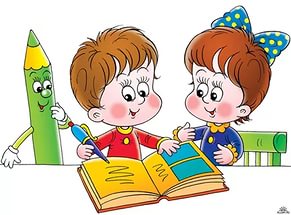 Оптическая дисграфия связана с трудностью зрительного различения буквенных знаков. 
В ее основе лежит несформированность зрительно-пространственных представлений в дошкольном возрасте.
Ошибки, характерные для оптической дисграфии:
ребенок не дописывает элементы букв;

добавляет лишние элементы;

неправильно располагает элементы букв в пространстве по отношению друг к другу;

- пишет зеркальное изображение букв.
соотнести предметные картинки с геометрическими фигурами
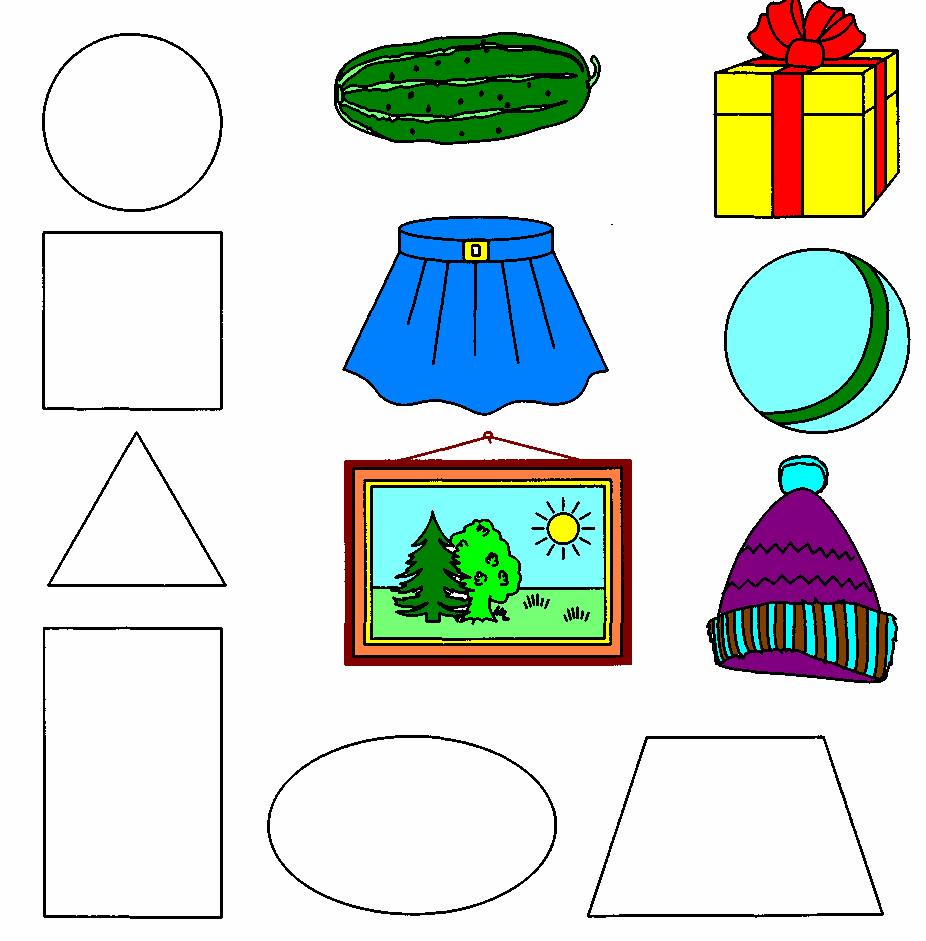 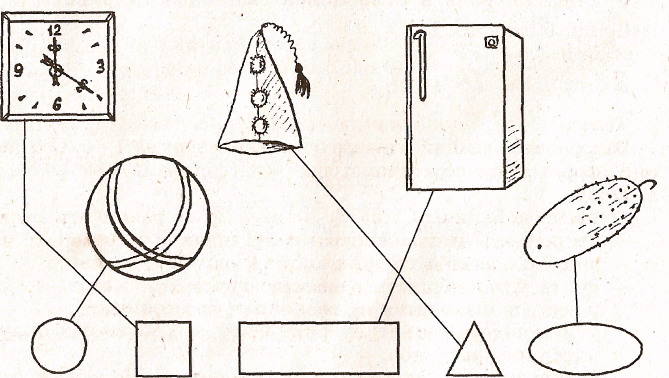 узнай предмет по контуру
недорисованные предметы
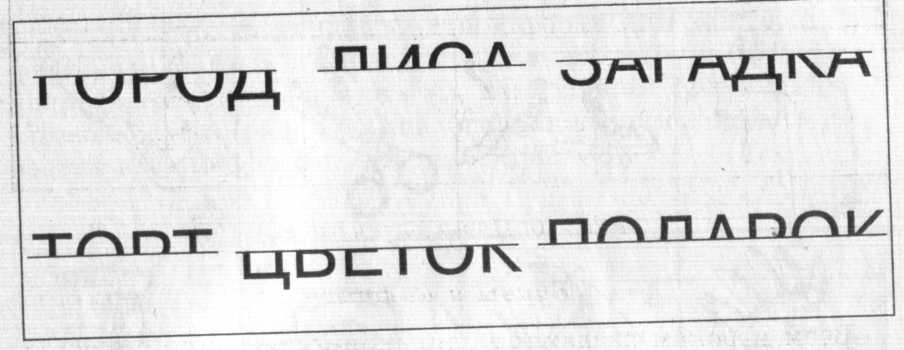 перечеркнутые изображения
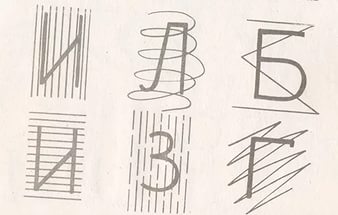 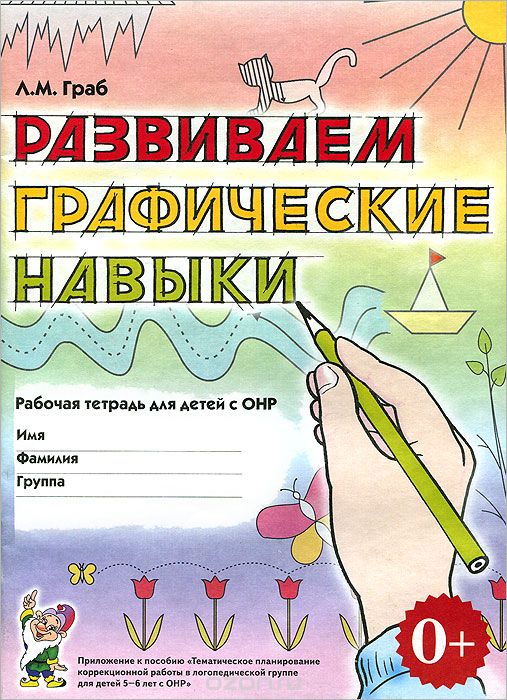 Спасибо за внимание
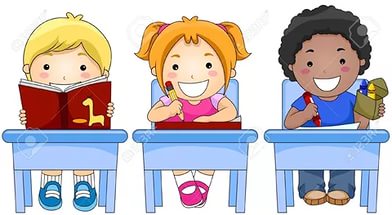